KURRIKULUM- EN ASSESSERINGS-BELEIDSVERKLARING
NASIONALE ORIËNTERINGSWERKSWINKEL
VIR
TALE

Metodologie
Sessie 3.3: Inhoud: Skryf en aanbied

GRAAD 11
 2012
1
Skryf en aanbied
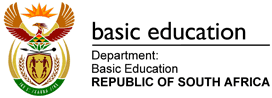 2
Skryf en aanbied
GEBRUIK VAN DIE KOERANT IN DIE KLASKAMER
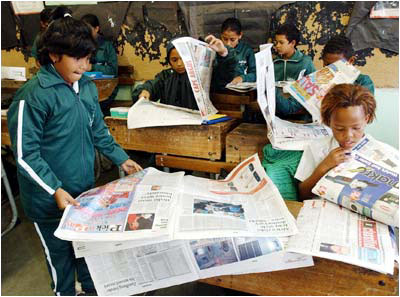 Charmaine Brits
3
KABV ORIëNTERINGSWERKSWINKEL vir GRAAD 11 in  2012
Skryf en aanbied
Hoekom gebruik ons koerante in die 
     klaskamer?
   Voordele en Nadele
   Onderriaktiwiteite d.m.v. die gebruik van 
     koerante
    Skep van onderrigaktiwiteite met 
      koerante
    Gevolgtrekking
4
KABV ORIëNTERINGSWERKSWINKEL vir GRAAD 11 in  2012
Skryf en aanbied
HOEKOM GEBRUIK ONS KOERANTE IN DIE KLASKAMER?
Dit is goedkoop.
Maklik verkrygbaar.
Dit is veelsydig.
Dit kan vir individuele- of groepaktiwiteite gebruik word.
Dit is ‘n bron met eietydse inligting.
Ons gebruik dit in die klaskamer as ‘n manier van herwinning.
5
KABV ORIëNTERINGSWERKSWINKEL vir GRAAD 11 in  2012
Skryf en aanbied
VOORDELE
Koerante stel leerders bekend aan kulturele en linguïstiese aspekte.
Dit kan tydens individuele en groepwerk gebruik word.
Die inhoud word aangevul.
Deur blootgestel te word aan lees (die koerant) ervaar die leerder kennis van regoor die wêreld en raak hy/sy bekend met taalstrukture, –konvensies en woordeskat.
Koerante moedig leerders aan om Afrikaans buite die klaskamer te lees.
6
KABV ORIëNTERINGSWERKSWINKEL vir GRAAD 11 in  2012
Skryf en aanbied
NADELE
Die aanpassing van die aktiwiteite neem baie tyd in beslag.
Soms is die woordeskat wat gebruik word te moeilik vir die leerders, veral dié in die ander taalvlakke.
Na ‘n paar dae  word die meeste van die nuus nie meer aangevul nie en is dit dan nie meer interessant vir die leerders nie.
7
KABV ORIëNTERINGSWERKSWINKEL vir GRAAD 11 in  2012
Skryf en aanbied
AKTIWITEITE
TWEEDE ADDISIONELE TAALLEERDERS  
Leerders sny prentjies uit van goed waarvan hulle hou en dan skryf hulle sinne oor die prentjies. 
Leerders skryf sinne oor die prente terwyl hulle gebruik maak van voorsetsels om ruimtelike verhoudings te beskryf.
EERSTE ADDISIONELE TAALLEERDERS 
Versamel foto’s uit koerante uit en laat die leerders kamma-kamma stories oor die mense opmaak.
Analiseer advertensies en bespreek die feit dat pryse van een winkel na ‘n ander verskil. Leerders skryf ‘n paragraaf oor dit wat hul bevind het.
8
KABV ORIëNTERINGSWERKSWINKEL vir GRAAD 11 in  2012
Skryf en aanbied
AKTIWITEITE
HUISTAALLEERDERS

Leerders lees ‘n artikel wat oor ‘n probleem handel en bespreek daarna die oorsake en gevolge ten opsigte van die probleem. 
Volg vir ‘n paar dae ‘n nuusgebeurtenis en bespreek wat plaasgevind het. 
Leerders werk in pare en voer onderhoude met mekaar oor ‘n artikel wat in die koerant verskyn het.
9
KABV ORIëNTERINGSWERKSWINKEL vir GRAAD 11 in  2012
Skryf en aanbied
ONDERRIGAKTIWITEITE MET DIE GEBRUIK VAN DIE KOERANT
*  Woordsoorte  
    Gebruik die koerant om woordherkenning in te skerp. 

* Hoofidees
	Kies ‘n storie in die koerant wat jou leerders sal interesseer. Lees die storie hardop. Bespreek die hooggedagte van die storie. 

* Aaneenskakeling, Storie-/verhaalstruktuur
Gee aan elkeen van jou leerders ‘n koerant. Laat hulle ‘n artikel bestaande uit ‘n inleiding, ‘n liggaam (bestaande uit verskeie paragrawe) en ‘n slot, lees.
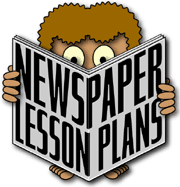 10
KABV ORIëNTERINGSWERKSWINKEL vir GRAAD 11 in  2012
Skryf en aanbied
ONDERRIGAKTWITEITE MET KOERANTE II
Wie, Wat, Wanneer, Waar, Waarom/Hoekom
     Leerders kies ‘n artikel om te lees. Laat hul die vyf “W’s” op ‘n suk papier neerskryf. Skryf langs elkeen van die “W’s” die inligting uit die artikel wat daarby pas. 

Visualisering
      Leerders kies ‘n artikel om te lees. Elke leerder kry ‘n vel papier. Hul    vou die papier in 6/8 blokke en nommer elke blok. Hulle moet dan die artikel d.m.v. prentjies oorvertel. Geen woorde word toegelaat nie. Sodra hulle klaar is, gee hul, hul visuele artikel aan ‘n maat. Die maat moet dan die artikel, m.b.v. die  prente,    probeer oorvertel.
11
KABV ORIëNTERINGSWERKSWINKEL vir GRAAD 11 in  2012
Skryf en aanbied
ONDERRIGAKTIWITEITE DEUR VAN KOERANTE GEBRUIK TE MAAK III
Soek van Spesifieke Inligting 
Leerders blaai na die sportafdeling en kies ‘n artikel. Hul moet op ‘n vel papier die volgende inligting neerpen: 
TITEL VAN DIE OF ARTIKEL 
NAAM VAN DIE SPORT 
SPANNAME
FINALE PUNTETELLING  
IETS INTERESSANT OOR DIE WEDSTRYD OF GEBEURE 

* Feit of Opinie 
     Leerders blaai deur die koerant en probeer om ‘n artikel te vind wat feitelike inligting weergee en ‘n ander artikel met inligting oor ‘n opinie. Laat hulle sê waarom hul die artikels gekies het.
12
KABV ORIëNTERINGSWERKSWINKEL vir GRAAD 11 in  2012
Skryf en aanbied
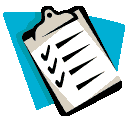 BEVINDINGE
Deur van nuus (koerant) as onderrigmateriaal gebruik te maak, help dit die leerders om hul leesvaardighede te verbeter, hul woordeskat te verryk, kulturele kennis op te bou en kontak te hou met die huidige stand van sake wêreldwyd.
Koerante skep verskeie geleenthede vir selfontwikkeling en maak ook die verryking van Afrikaans as taal d.m.v bykomende materiaal, moontlik.
13
KABV ORIëNTERINGSWERKSWINKEL vir GRAAD 11 in  2012
Skryf en aanbied
AKTIWITEIT
Verwyder die hoofopskrifte van ‘n paar nuusberigte. Vertoon die opskriflose nuusberigte op ‘n vertoonbord. Deel die opskrifte aan die leerders uit en vra hulle om dit te pas by een van die berigte. Leerders moet ook aandui watter woorde in die opskrifte hulle gehelp het om die regte storie te vind. 
Deel opskrifte van minder prominente  nuusberigte uit en vra leerders om een te kies en ‘n nuustorie daaroor te skryf. 
Sodra die storie klaar is word die oorspronklike storie aan die leerder gegee. Vra die volgende vrae: Hoe in die kol was jou storie in vergelyking met die oorspronklike berig? Hoe goed het die hoofopskrif die betekenis van die storie oorgedra?
KABV ORIëNTERINGSWERKSWINKEL vir GRAAD 11 in  2012
Skryf en aanbied
AKTIWITEIT
(a)	Kursusgangers pas die hoofopskrifte by die 	opskriflose nuusberigte.
	(b) Kursusgangers dui aan watter woorde in die 	hoofopskrif hul gehelp het om dit by die nuusberig te pas. 
(a) Kursusgangers skryf ‘n nuusberig/storie/paragraaf 	oor ‘n minder prominente nuusberigopskrif wat aan hul uitgedeel word. 
(b)	Kursusgangers vergelyk hul storie met die oorspronklike storie. 
	(c)	Kursusgangers moet verduidelik hoe goed die 	opskrif die inligting van die nuusberig oorgedra het.
3.	Kursusgangers dui kenmerke van ‘n nuusberig aan.
KABV ORIëNTERINGSWERKSWINKEL vir GRAAD 11 in  2012
Skryf en aanbied
AKTIWITEIT: WOORDESKATUITBREIDING
(taalhindernisse)
Kursusgangers blaai deur die koerant en vind twintig onbekende woorde wat met die toegekende alfabetletter begin. Soek die betekenis van elkeen in die woordeboek op. 
Soek 10 woorde wat met die voorvoegsel “in-” en
 	“on-” begin.
10 Woorde met die “oe” en “eu” klank
10 Saamgestelde woorde
10 Woorde in die hede, verlede en toekomende tyd
10 Woorde wat besitting aandui
10 Meervoude
Vergelyking/metafoor/ironie/hiperbool/satire
KABV ORIëNTERINGSWERKSWINKEL vir GRAAD 11 in  2012
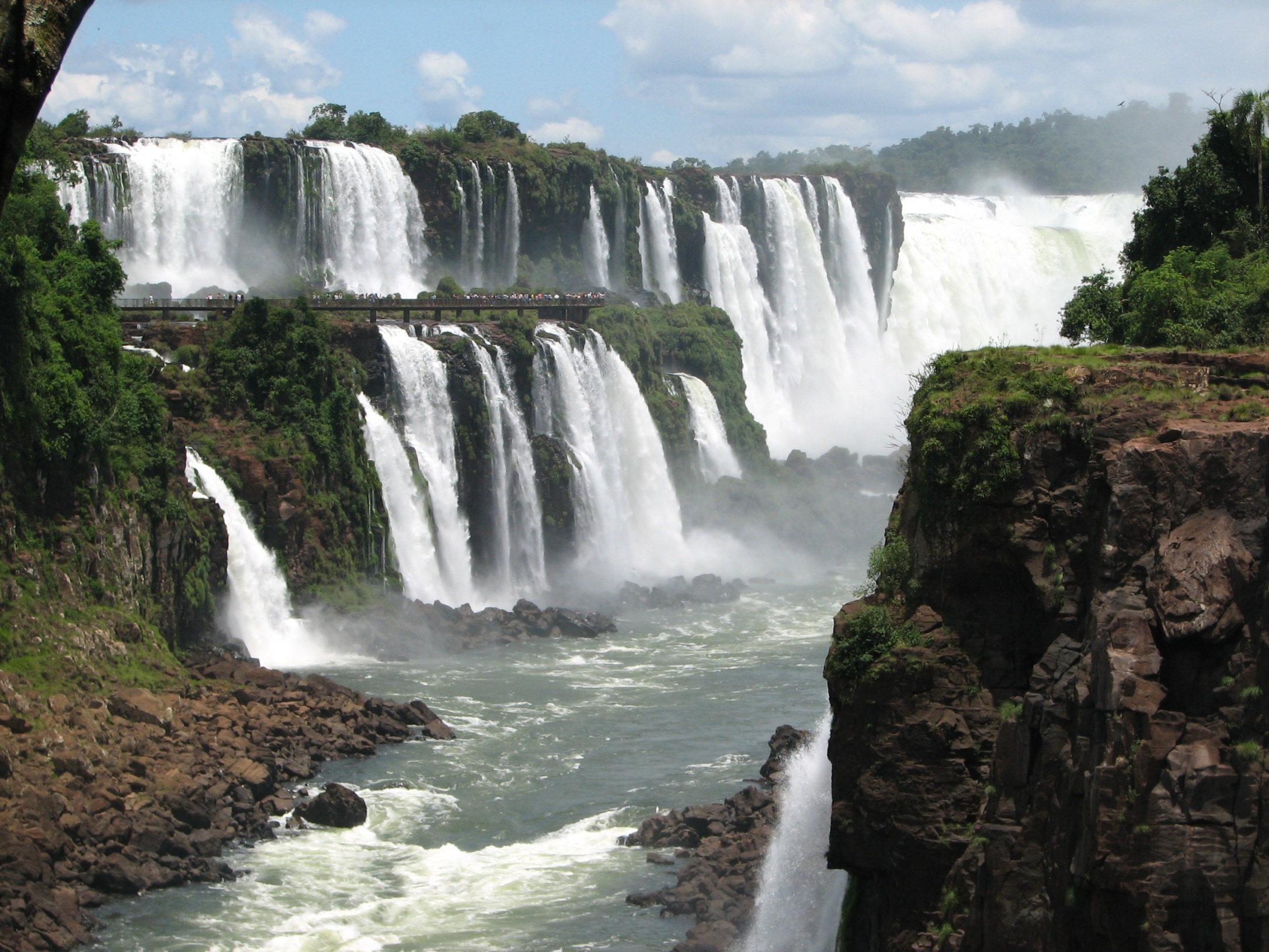 DANKIE
KABV ORIëNTERINGSWERKSWINKEL vir GRAAD 11 in  2012